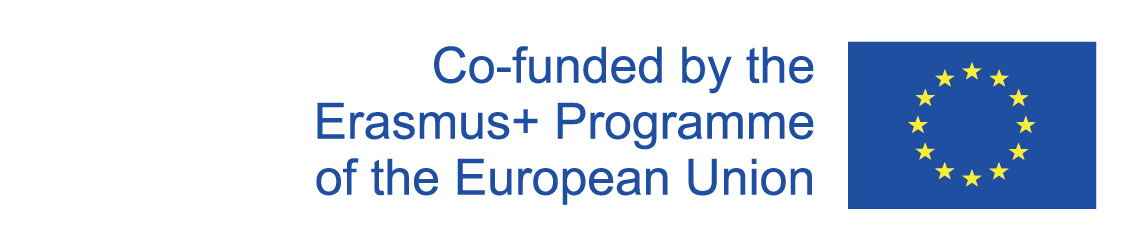 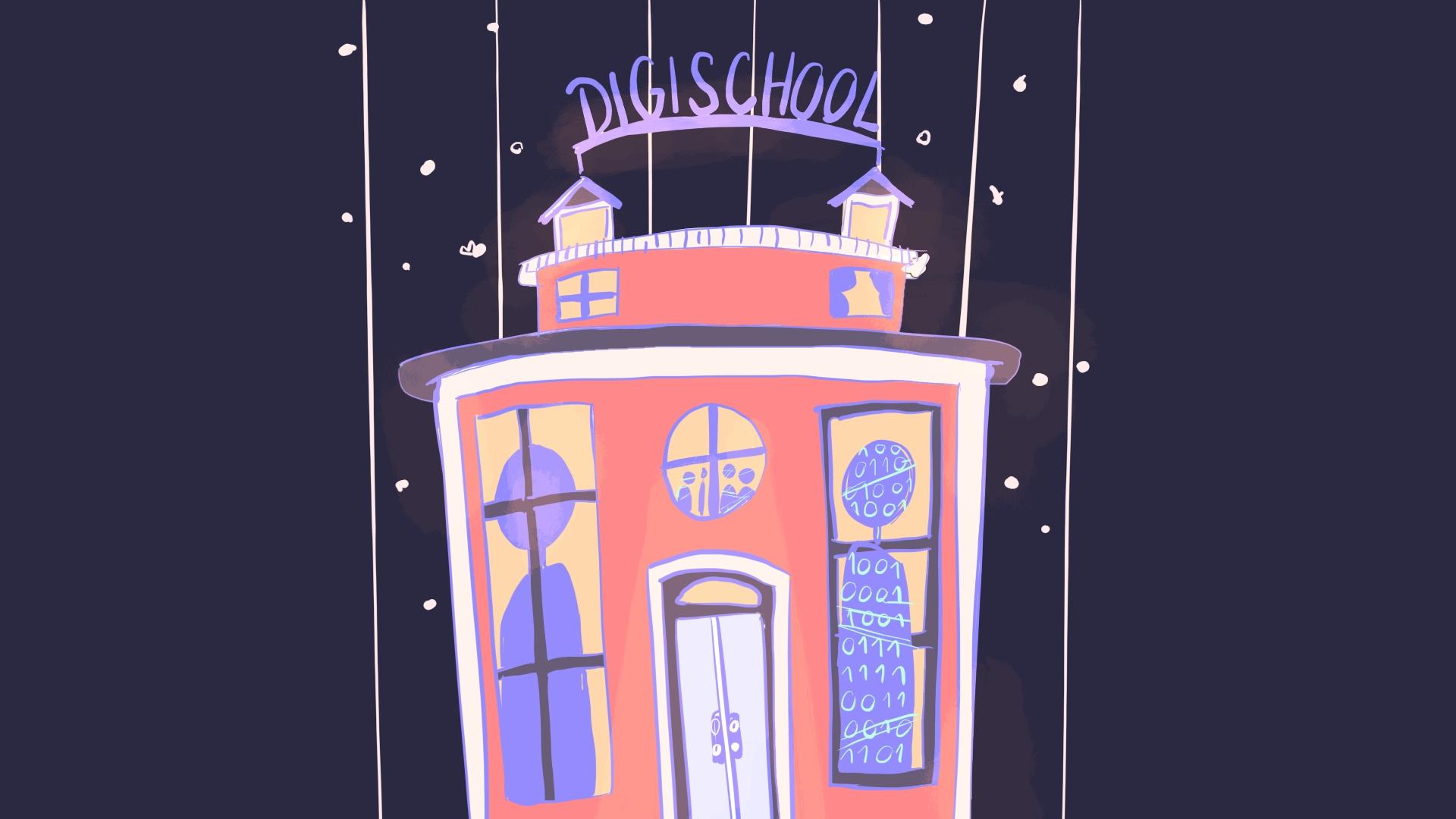 Digi school DEJEPIS
2020-1-SK01-KA226-SCH-094350
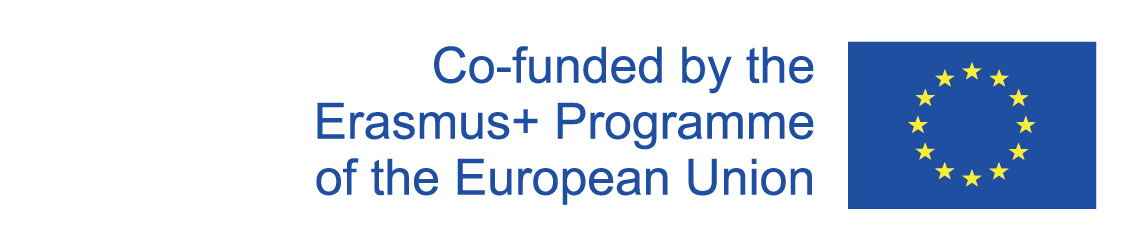 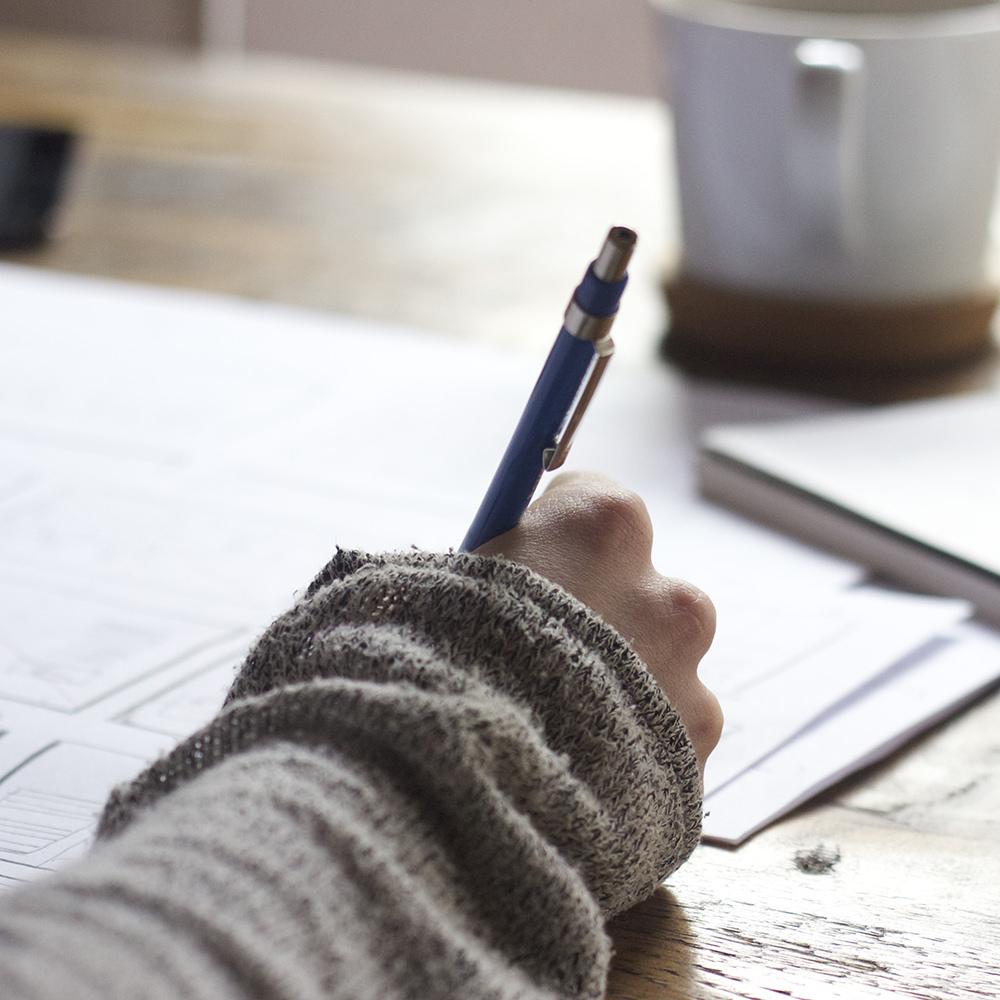 Predmet: Dejepis
Špecifikácia: Seminár z dejepisu
Veková skupina: 16- 17 rokov
1 hodina: 45 minút
2020-1-SK01-KA226-SCH-094350
‹#›
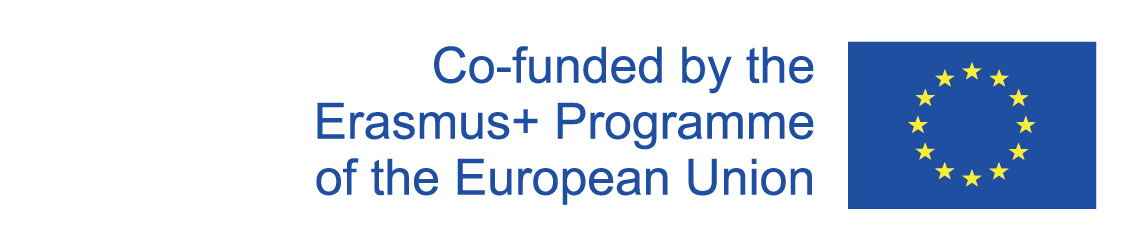 01
Slovania a Avari
02
Samova ríša
Samo
03
Edukačné materiály
04
2020-1-SK01-KA226-SCH-094350
‹#›
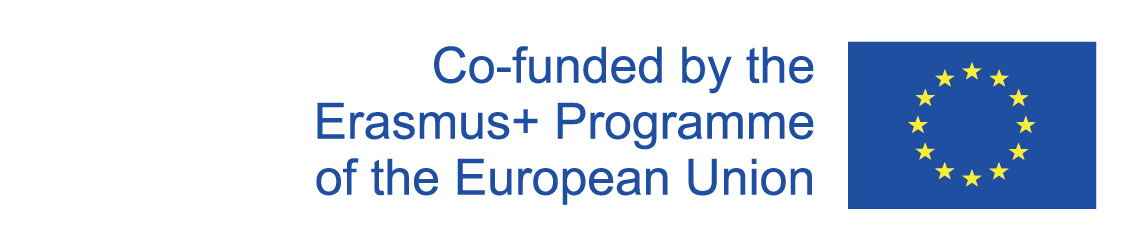 1
Slovania a Avari
2020-1-SK01-KA226-SCH-094350
‹#›
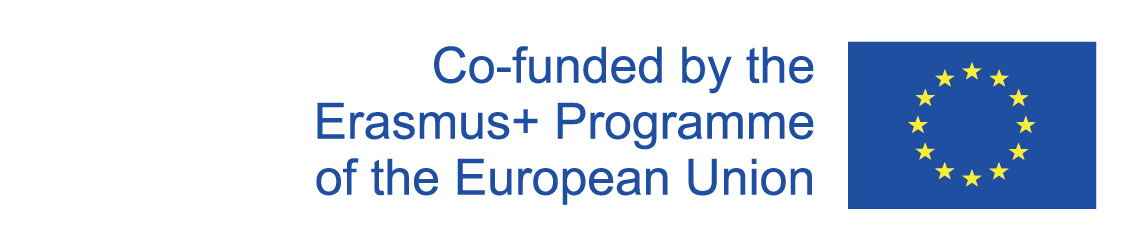 Slovania boli postrachom Európy - motivačné video
2020-1-SK01-KA226-SCH-094350
‹#›
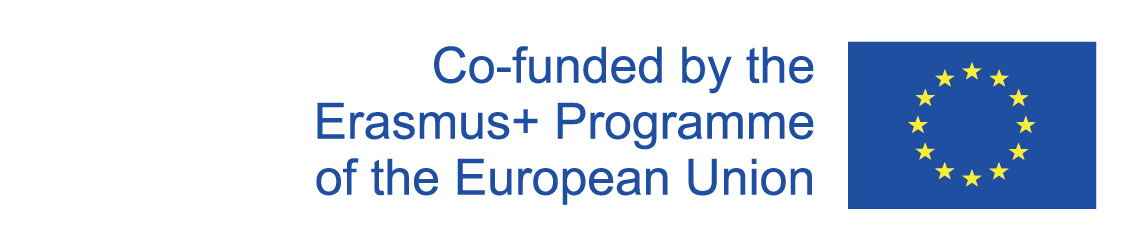 Slovania a Avari
Avari - nejasný pôvod, kočovné kmene ázijského pôvodu
mocenská vláda v strednej Európe - kagan Bajan
 pol. 6. storočia - Podunajská nížina
 Avarský kaganát - zoskupenie kmeňov

                                 
                                                                                            https://sk.wikipedia.org/wiki/Avari_(Stredná_ Ázia)
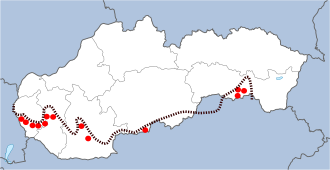 2020-1-SK01-KA226-SCH-094350
‹#›
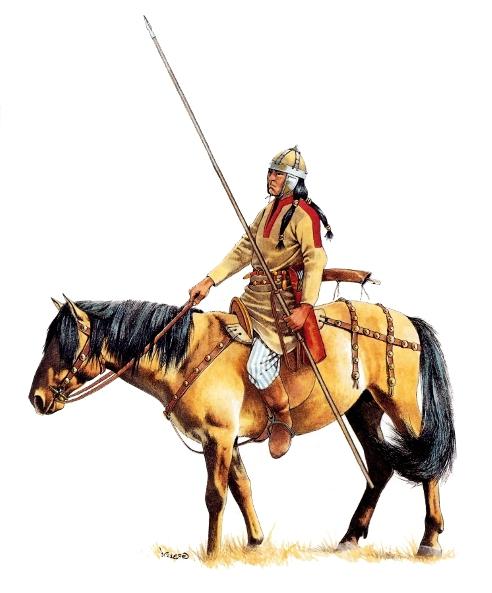 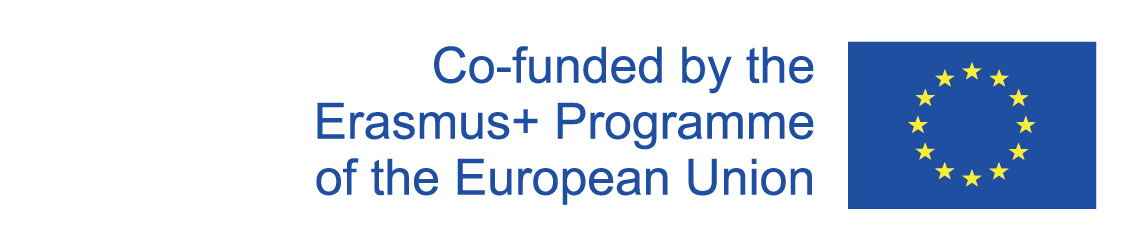 pre Slovanov - Obri
 lúpežné výpravy - korisť
 vojenská sila - vyzbrojená armáda
 hrinky  
                                                                                                                                                                                                                                                  

                                                                                                                                                            https://historyweb.dennikn.sk/clanky/detail/kto-boli-kocovni-avari
 podmanili si Slovanov - Fredegarova kronika- ukážka 1, 2
 porážka pri Konštantínopole - Slovania využili      povstanie
 Slovania a Avari wordwall.ch
2020-1-SK01-KA226-SCH-094350
‹#›
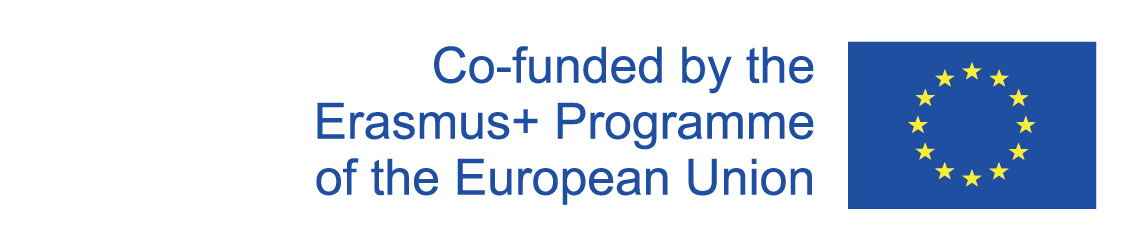 2
Samova ríša
2020-1-SK01-KA226-SCH-094350
‹#›
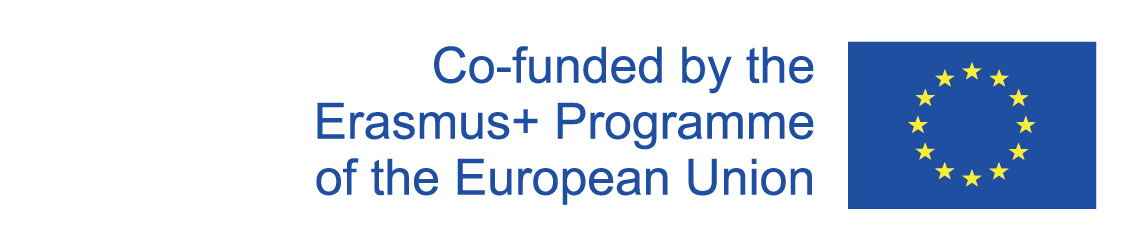 Samova ríša
vznik ríše - reakcia na expanziu Avarov
 622- 623 - protiavarské povstanie
 franský kupec Samo     kráľ
 631 - boje s Franskou ríšou - Fredegarova kronika- ukážka 3
 658 - smrť Sama, rozpad ríše
2020-1-SK01-KA226-SCH-094350
‹#›
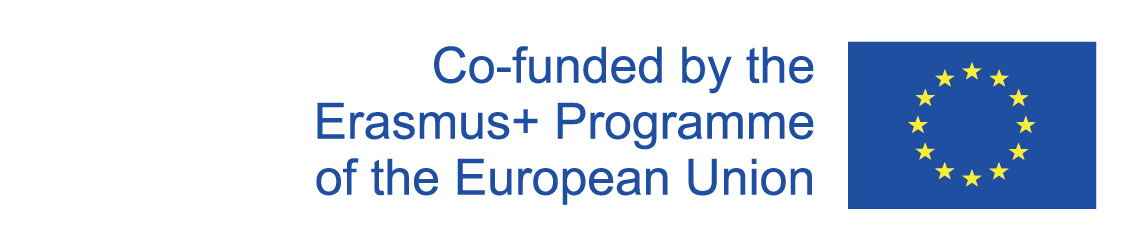 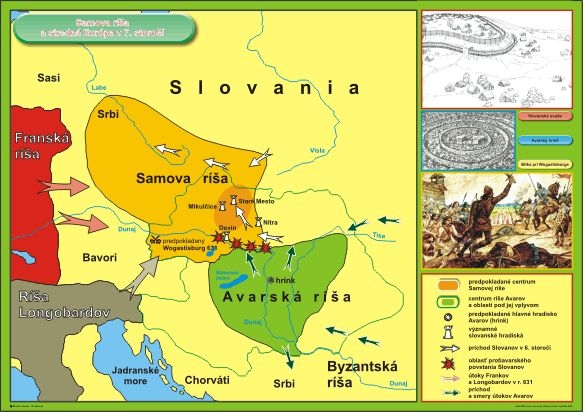 Samova ríša
Samova ríša = prvý kmeňový zväz Slovanov
 hlavné centrum Vogastisburg - kde ležal?
 J Morava, Dolné Rakúsko, západ Rakúska, JZ Slovensko
https://www.ucebne-pomocky.sk/produkt/1866/samova-risa-a-stredna-europa-v-7-storoci
2020-1-SK01-KA226-SCH-094350
‹#›
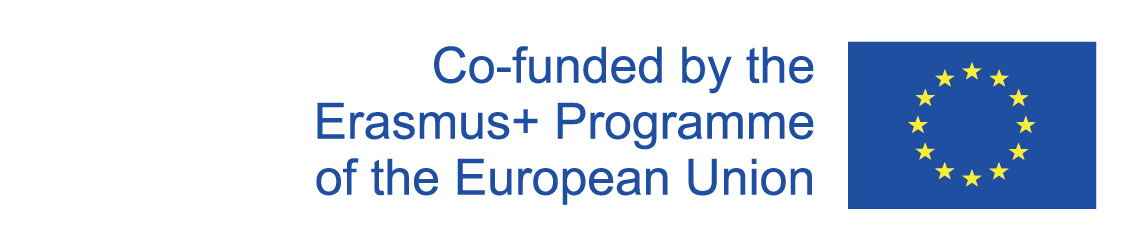 3
Samo
2020-1-SK01-KA226-SCH-094350
‹#›
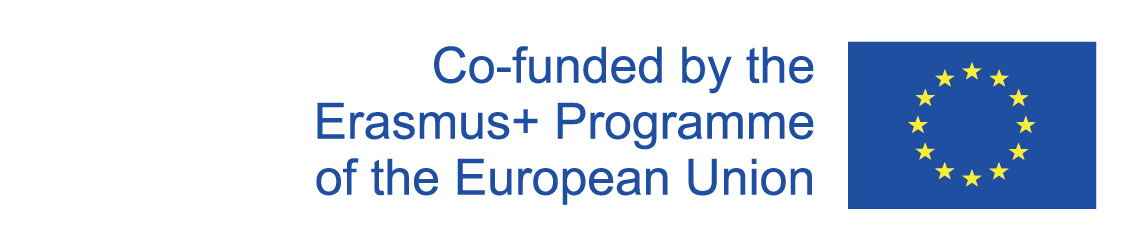 Samo
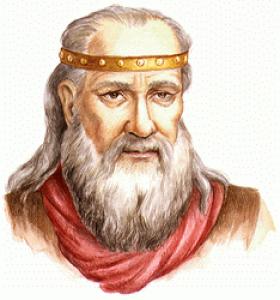 málo informácií - Fredegarova kronika
 pôvod - Belgicko alebo Francúzsko
 obchodník, ovládal reč Slovanov
 spolupráca/ pomoc Slovanom      kráľ
 12 manželiek, 22 synov, 15 dcér
 vládol 35 rokov                    http://www.pramen.info/c/2484/fransky-kupec-samo--kra-staroslovensky---poslovencenie.htm
2020-1-SK01-KA226-SCH-094350
‹#›
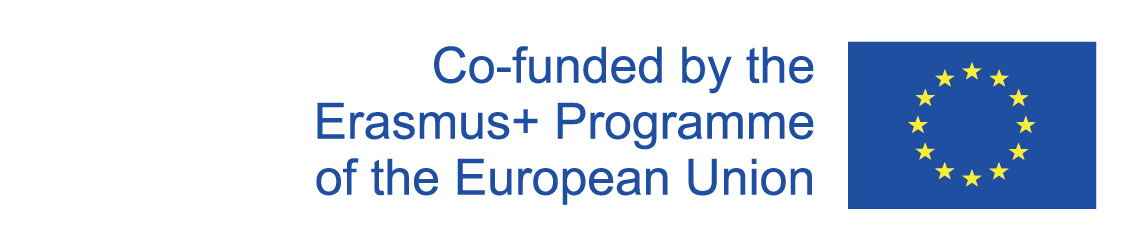 4
Edukačné materiály
2020-1-SK01-KA226-SCH-094350
‹#›
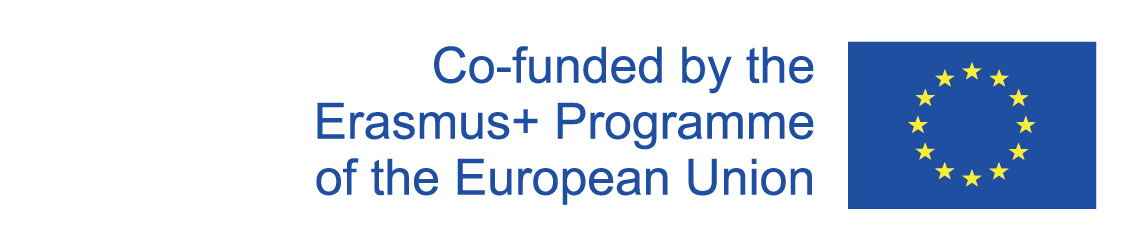 Edukačné materiály
Samova ríša wordwall.ch
Samova ríša
2020-1-SK01-KA226-SCH-094350
‹#›
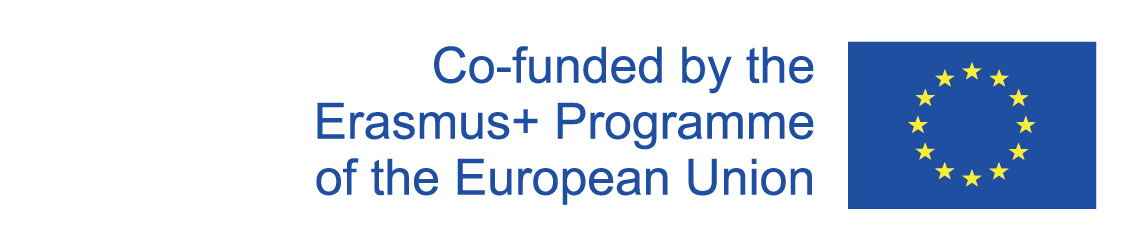 ZDROJE:
Elschek, Kristian- Hunka, Ján. 2009. Slovenské dejiny I. Bratislava: Eurolitera, 2009. 258 s. ISBN: 978-80-970193-0-3.
Kurcinová, Ľudmila- Sobek, Ľubomír. 2019. Úspešná maturita: Dejepis. Košice: TAKTIK, 2019. 338 s. ISBN 978- 80-8180-131-0.
Sochrová, Mária- Virdzeková, Alica. 2009. Dejepis I. Bratislava: Fragment, 2009. 144 s. ISBN 978-80-8089-296-8.
2020-1-SK01-KA226-SCH-094350
‹#›
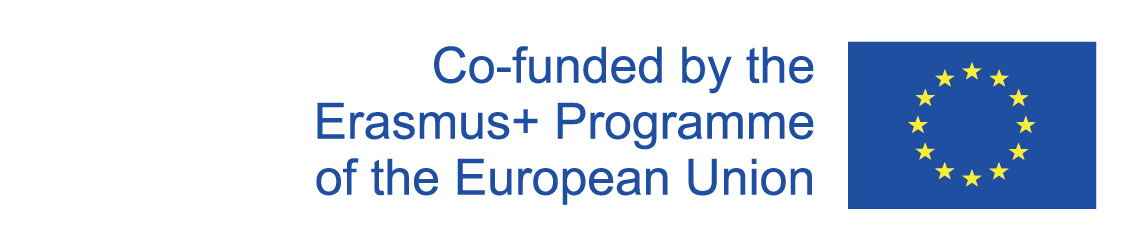 EN The European Commission's support for the production of this publication does not constitute an endorsement of the contents, which reflect the views only of the authors, and the Commission cannot be held responsible for any use which may be made of the information contained therein.
SK Podpora Európskej komisie na výrobu tejto publikácie nepredstavuje súhlas s obsahom, ktorý odráža len názory autorov, a Komisia nemôže byť zodpovedná za prípadné použitie informácií, ktoré sú v nej obsiahnuté.
2020-1-SK01-KA226-SCH-094350
‹#›